Diagnóstico a primera vista II
Asignatura: talleres iii
Alumna: ROCIO rico maestre
Tutor responsable: dr. Francisco jover 
Hospital universitario san juan de alicante
DESCRIPCIÓN BREVE DEL CASO
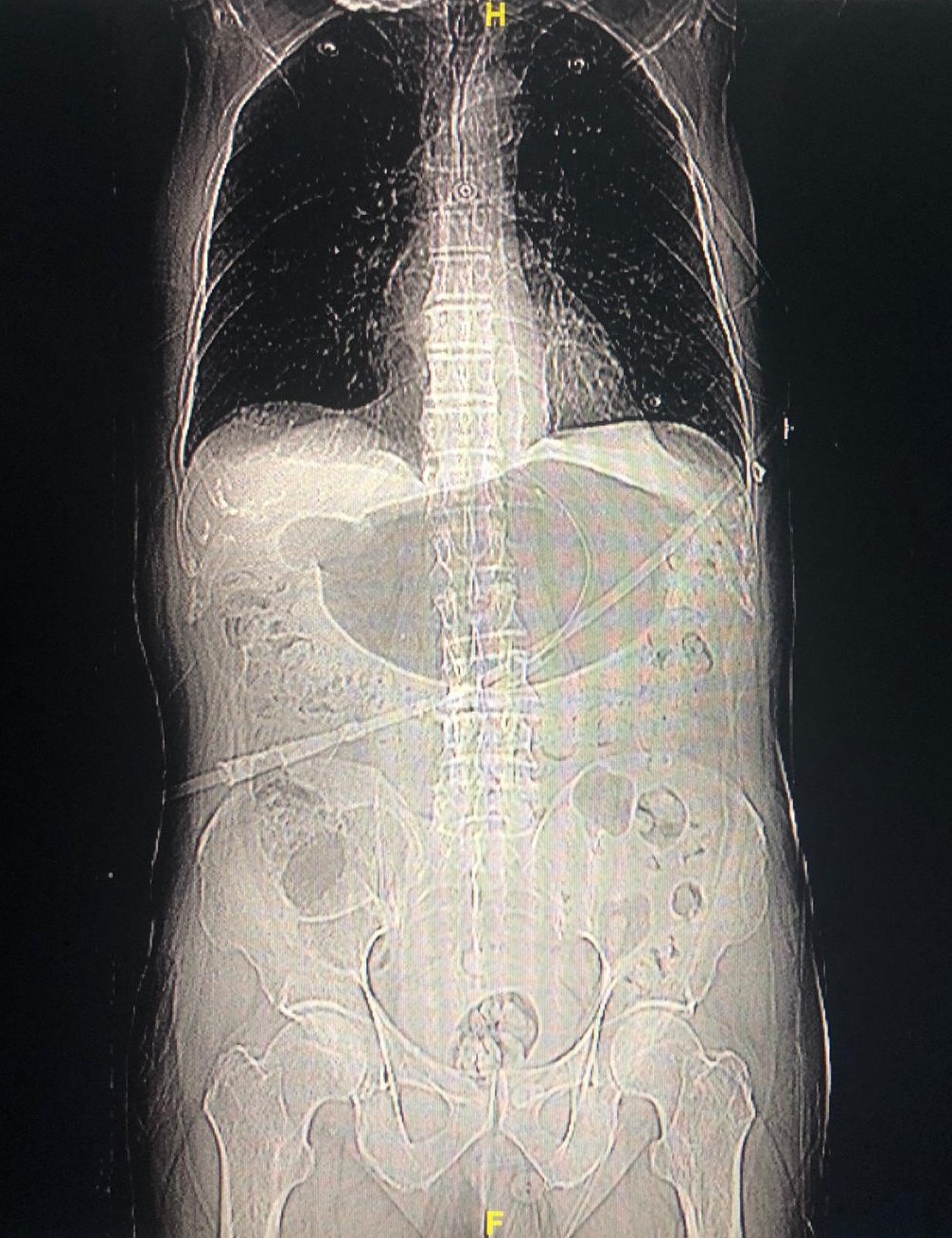 Paciente varón de 86 años que acude por hipo, dolor epigástrico con pirosis retroesternal que no le permite el descanso en decúbito desde hace 2-3 semanas.

Abdomen doloroso a la palpación sin signos de irritación peritoneal y sin visceromegalias ni masas.

Gastroscopia: Estenosis de la segunda porción duodenal
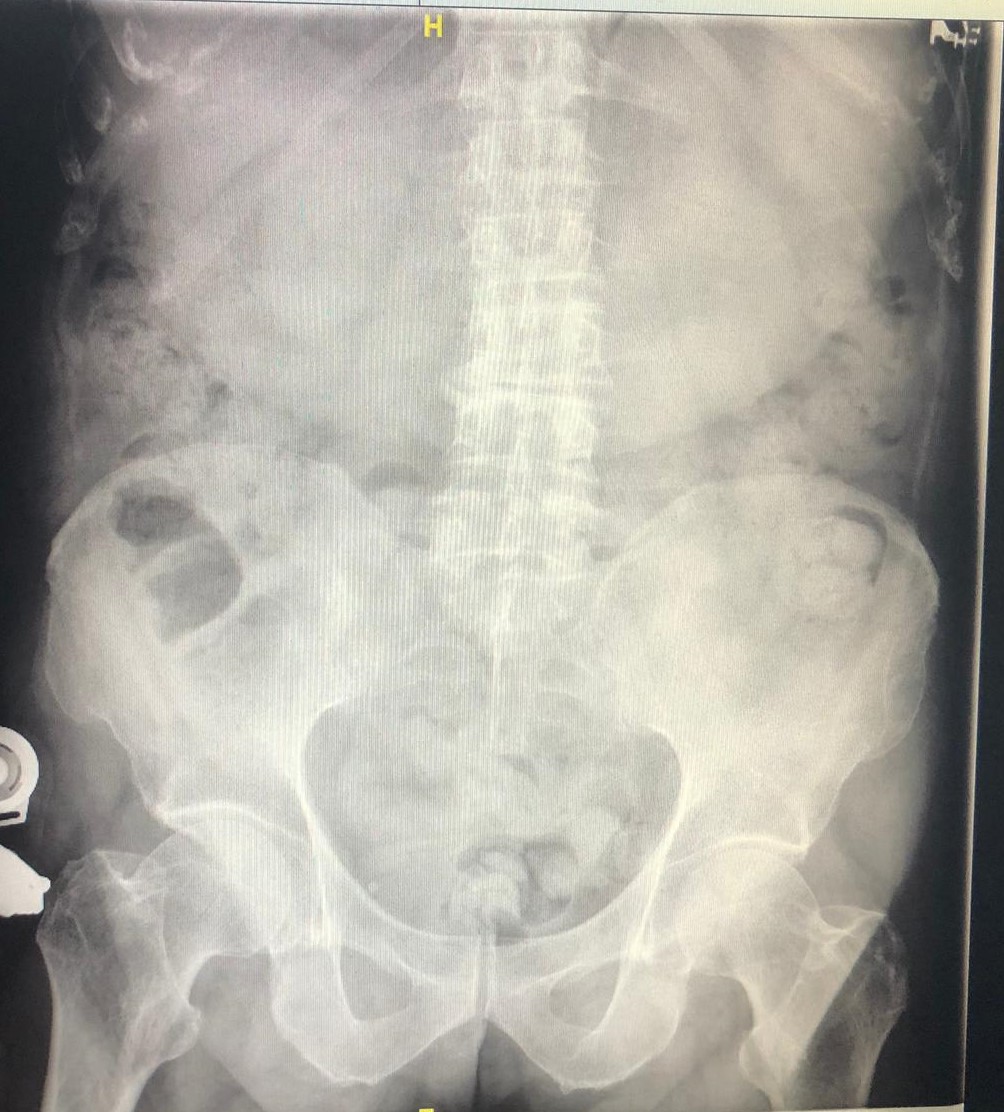 Diagnóstico
Estómago retencionista, distensión abdominal de etiología desconocida.